Matrix PI-algebras and Lower Bounds on Arithmetic Proofs(work in progress)     Iddo Tzameret Joint work with Fu LiTsinghua University
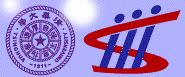 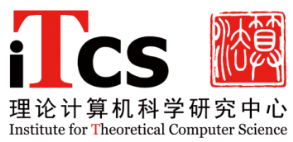 In short
Motivation: provide algebraic technique that may imply polynomial (or even super-polynomial) lower bounds on very strong  arithmetic or even propositional proof systems (Extended Frege).
Note: No conditional (even non-explicit) lower bounds on strong propositional proofs is known (unless we condition on NP!=coNP)
Our results: generalize to commutativity axioms of high degrees prior lower bounds by Hrubeš (2011).
Still in progress: the connections to proof systems.
The Algebraic Problem
The algebraic problem
Let F<X>  be the ring of noncommutative polynomials over variables x1,x2,…
i.e., every polynomial is a formal sum of noncommutative monomials with coefficients from the field F. 
E.g., the commutator [x1,x2]:= x1x2 – x2x1 is not the zero polynomial.
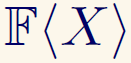 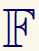 The algebraic problem
Let A be a (not necessarily commutative, but associative) F -algebra. 
E.g.: the dxd matrix algebra Matd(   ). 

An identity of A is a noncommutative polynomial f(x1,..,xn) in F<X>,, where for all vectors a from An, f(a)=0.
E.g.: x1x2 – x2x1 is an identity of
 Mat1( F )   (but not of Matd(   ) if d>1)
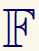 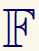 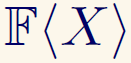 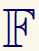 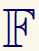 Consider the set of identities over Matd[F].

Kemer ‘87: Identities of Matd[F] can be generated (in the two-sided ideal) by substitution instances of a finite set G of polynomials g1…gc in   F<X

I.e., every identity f in F<X> over Matd(F) can be written as:		
for some polynomials Qi’s, ti’s and Pi’s in F<X .
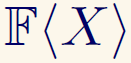 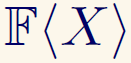 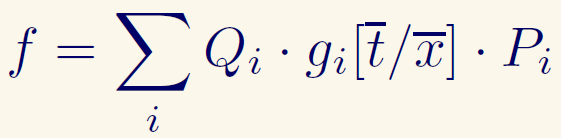 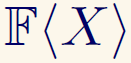 Example for d=1 case (Mat1[F]):
	All identities of Mat1[F] can be generated by substitution instances of a single polynomial:
	the commutator [x,y]=xy-yx :
        f is an identity of Mat1[F]  iff 
			f in <[x_i,x_j]: i neq j in N 
	(all ideals are two sided ideals).
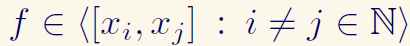 Complexity measure: how many substitution instances of generators are needed to generate an identity for Matd[F] ?
The case of d=1:
Let Q1(f) be the minimal number of substitution instances of commutators [x,y] needed to generate identities of Mat1[F].
i.e., min k such that f in I<[t1,t’1],…,[tk,t’k] , for some ti’s in F<X>.
 Example: Q1(x1x3-x3x1+x2x3-x3x2)=?  
=1 since:  (x1+x2)x3-x3(x1+x2)=x1x3-x3x1+x2x3-x3x2
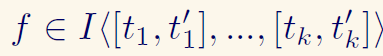 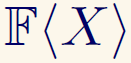 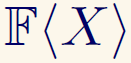 The case of Matd[F] for d>1
For d>1, what are the identities of Matd[F] ?
	not all cases are known precisely; dates back to Amitzur and Levitski 1950.

We’ll see some cases are known, and some are conjectured.
Matd[F] for d=2
Thm (Drenski 1981): For d=2 and char(F)=0, all identities of Matd(F) are generated by
			s2d formulas and the hall formulas  
where

and		 h(x1,x2):=[[x1,x2]2,x1]

Note: assume from now that char(F)=0.
Every identity f in F<X> over Mat2(F) can be written as:
			
For some polynomials Qi’s, Pi’s and sequences of polynomials gi’s in F<X>.
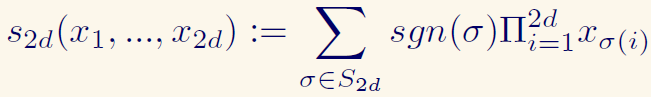 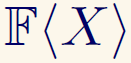 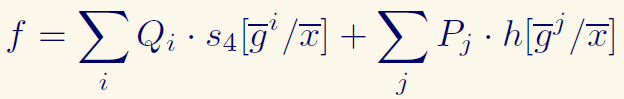 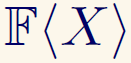 Mat2[F]
Generalization
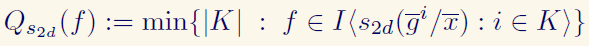 Generalization
The lower bound proof
What are the hard identities f ? 
We call it the s-formulas: 
			


where
For some n fixed fi’s:
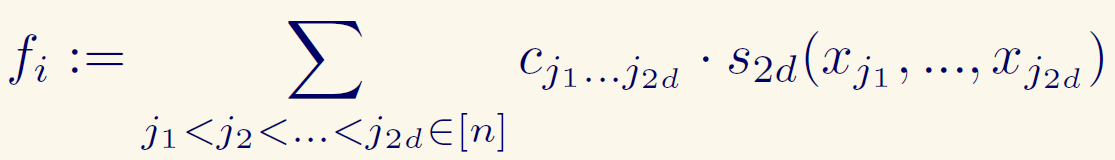 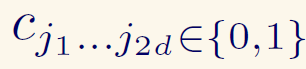 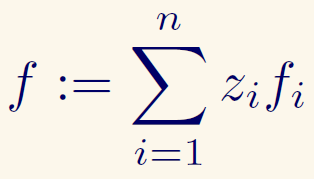 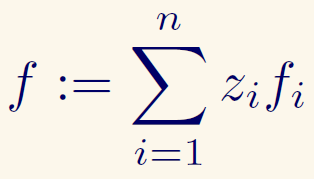 By counting
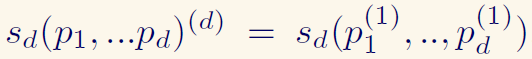 Thus we can assume w.l.o.g. that the substitutions in the generators’ variables are linear forms:
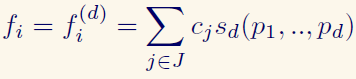 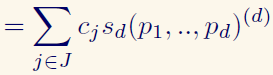 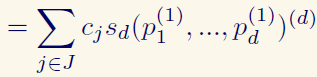 Recall:


So, total # of possible n-tuples of fi’s:
	
(for each i=1,..n choose which of the  
        cj’s in fi are 1).
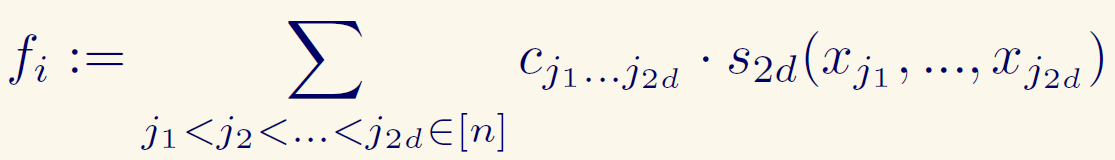 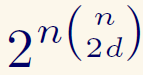 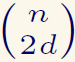 total # of n-tuples f1,…,fn we can generate 			with q s2d-generators:
choose 2d x q linear forms x choose q field elements for coefficients of linear combination:

We get:

implying:                                              
Q.E.D.
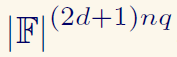 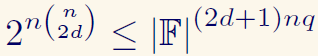 Assume field is finite. The other case can also be handled.
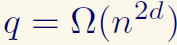 Lemma
Lemma: For any d and polynomials p1,…,pn:


deg > d monomials in pi not counted in LHS
Property of s2d(x1,..,x2d): assigning a constant to a variable makes it 0.
Thus: 
Degree 0 monomial in pi doesn’t contribute to LHS;
Degree >1 monomial in pi can contibute to LHS only if it multiplies a constant in some pj, j≠j. Hence, we get 0 again.
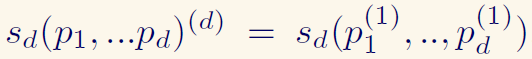 Motivation: What we aim at
A fundamental hardness question in complexity:
Prove super-polynomial lower bounds on propositional proofs!

Propositional proofs: 
Standard logical proofs: a sequence of Boolean formulas; 
Every formula:  an axiom (a tautology) or derived from previous lines by a simple deduction rule;
[Speaker Notes: 6’
Motivations: understand the circuit based Frege hierarchy; separations, possible separations, understand better analogy with circuit complexity, if any.
--Note: the rules have to be slightly accommodated when speaking about circuits and not formulas: the similarity rule
- Don’t require poly-size for NC2-Frege proofs]
Propositional proofs
Start from some  axioms,
Aᴠ¬A,  A(AᴠB),       etc.
and successively apply inference rules to derive new formulas or “lines”
FᴠX   FᴠY
Fᴠ(XΛY)
A    AB
B
Until you derive the desired tautology…
25
Is there a family of tautologies {fi} with no polynomial size propositional proofs?
Probably. But nobody knows how to prove it. 
Only Ω(n) lower bound on number of lines is known!

Consider stronger proofs: every line is a circuit (we can make this formal with additional simple rules). (AKA Extended Frege)
Again, only Ω(n) lower bound on number of lines.
We would hope to give a framework where:
The ideal goal: prove polynomial (or even super-polynomial) lower bounds on circuit-based propositional proofs.

A bit less ideal goal: Conditional lower bounds on   circuit-based propositional proofs (from algebraic assumptions)

Closer goal: Conditional lower bounds on a fragment of propositional circuit-based proofs (from algebraic assumptions): i.e., lower bounds on arithmetic proofs
Arithmetic proofs
Establish commutative polynomial identities
Proof-lines: equations between algebraic circuits
Axioms: polynomial-ring axioms
Rules: Transitivity of “=“;  +,x introduction, etc.
Circuit-axiom:             F=G,      
    if F and G are identical when the circuits are unwinded into trees
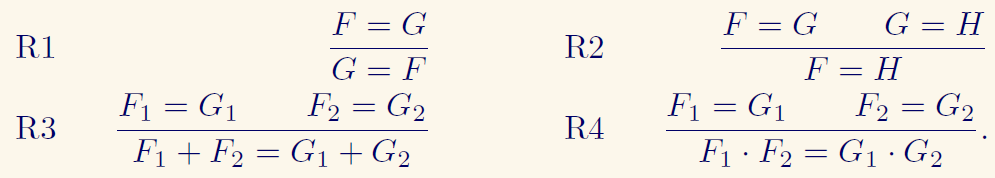 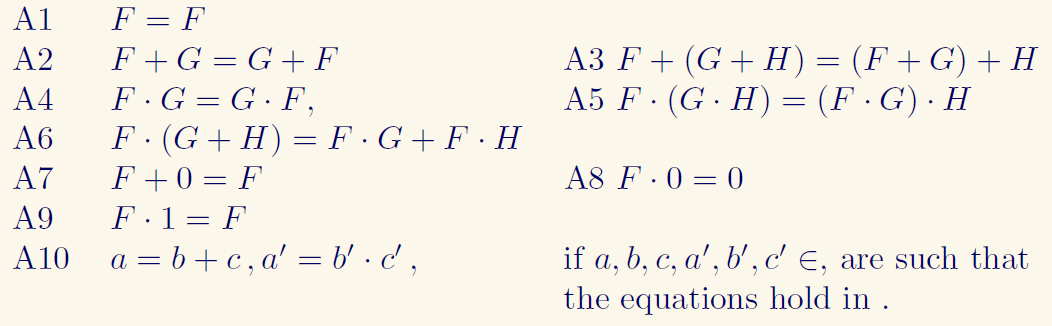 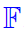 [Speaker Notes: 15’]
Arithmetic proofs
reflexivity axiom
x=x
field identities axiom
2∙3=6
product rule
commutativity axiom
3x∙2=2∙3x
2∙3x=6x
transitivity
3x∙2=6x
[Speaker Notes: 15’]
Arithmetic proofs
By Rekchow’s Thm:  Over GF(2) (and over the rationals) arithmetic proofs are also propositional proofs of the translated tautology:
Translate every arithmetic circuit to Boolean circuit:



Note difference: Arithmetic proofs
cannot prove all propositional tautologies;
cannot use every possible proof-lines (only translations of identities between algebraic circuits)
Propositional
proofs
Arithmetic proofs (over GF(2))
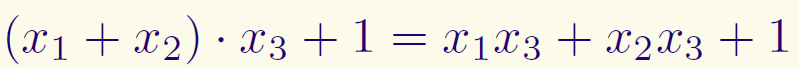 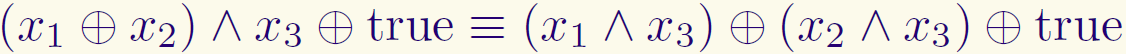 What’s the connection?
For the case d=1: recall Q1(f) is the minimal number of substitution instances of commutators [x,y] needed to generate an identity. 
Observation (Hrubes ’11): The minimal arithmetic proof of f=g ≥   Q1(    -     ), where   is the noncommutative poly computed by circuit f.
Proof: By induction on number of lines in the arithmetic proof.
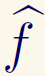 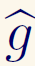 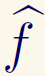 What’s the connection?
What about the case d>1? 
We can’t have the same idea, since identity f=g of Matd[F] for d>1, will only need O(n2) commutativity axioms !
Translating matrix identities
Conjecture
In other words: proving matrix identities of Matd[F] entry-wise cannot be faster than “proving” them using substitution instances of the generating sets of Matd[F].
Define proof system PMatd: consider arithmetic proofs and replace the commutativity axiom gf=fg with the (finite) set of generators of Matd[F]. 
We get a proof system sound & complete for all F=G that are identities over Matd[F].
Conjecture
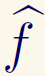 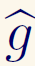 Conclusions so far
Thank you !
What’s the connection?
Observation (Hrubes ’11): The minimal arithmetic proof of f=g >= Q1(\hat f-\hat g), where \hat f is the noncommutative poly computed by circuit f.
Proof: By induction on number of lines t in proof.
Base: t=1. f=g is an axiom. 
If f=g not the commutativity axiom, say h+0=h, then  \hat (h+0)-\hat h =0\in F<X>. Hence Q1(0)=0.
Otherwise, f=g is the axiom uv=vu, for u,v circuits, and so Q1(uv-vu)=1.
Complexity measure: how many substitution instances of generators are needed to generate an identity for Matd[F] ?
The case of d=1:
Let Q1(f) be the minimal number of substitution instances of commutators [x,y] needed to generate identities of Mat1[F].
i.e., min k such that f in I<[t1,t’1],…,[tk,t’k]>, for some t’s in F<X>.
Example: Q1(sum_{i,j\in n} xixj ) = 1
sum_{i,j\in n} xixj = (x1+…+xn)*(x1+…+xn)